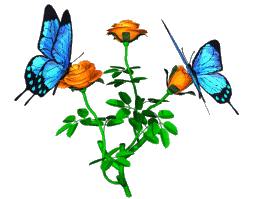 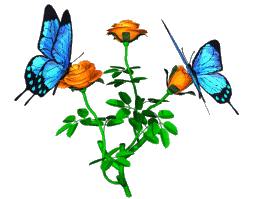 Trường mầm non Gia Quất
Ph¸t triÓn nhËn thøc

   Chñ ®Ò: Mïa xu©n
   §Ò tµi: T×m hiÓu ngµy TÕt nguyªn ®¸n

                          Người thực hiện: Nguyễn Thị Kim Dung
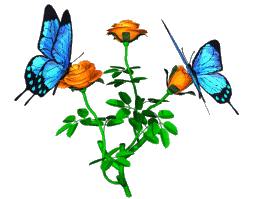 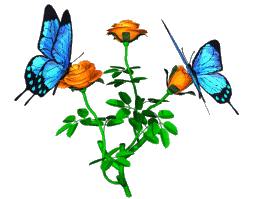 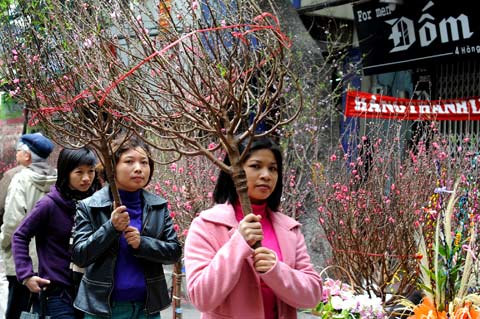 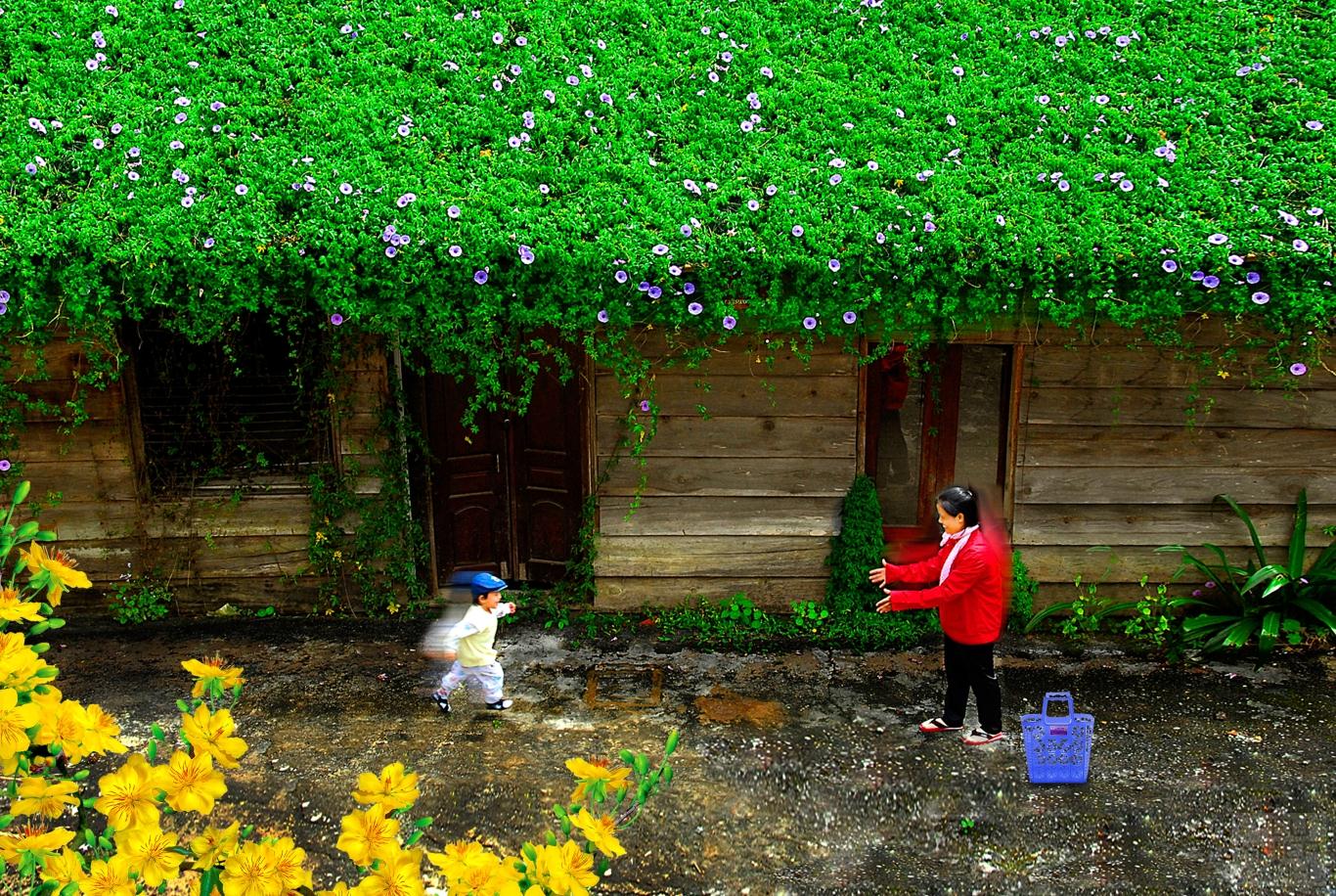 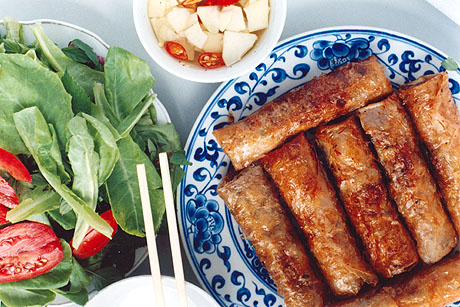 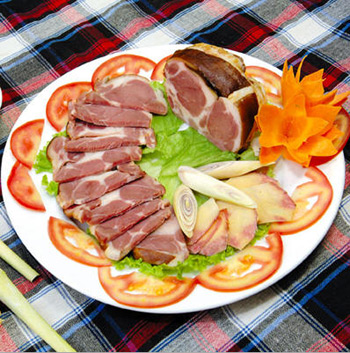 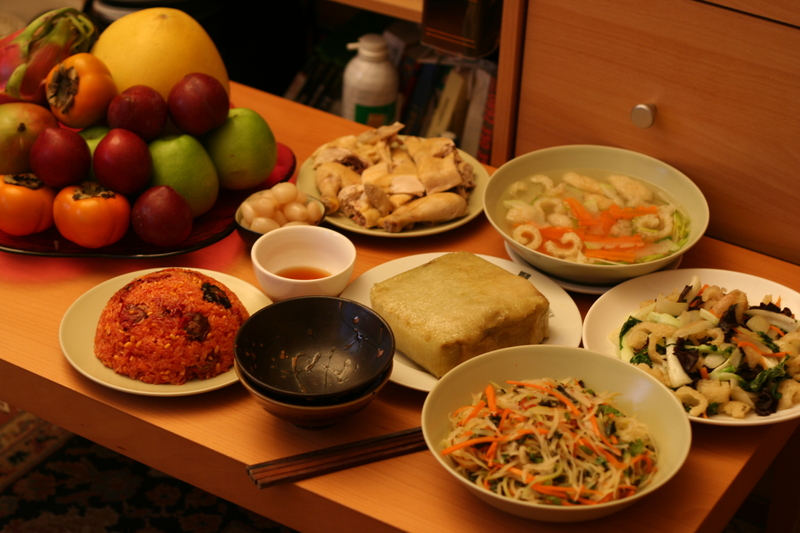 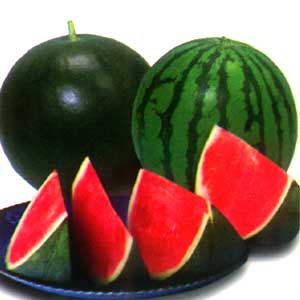 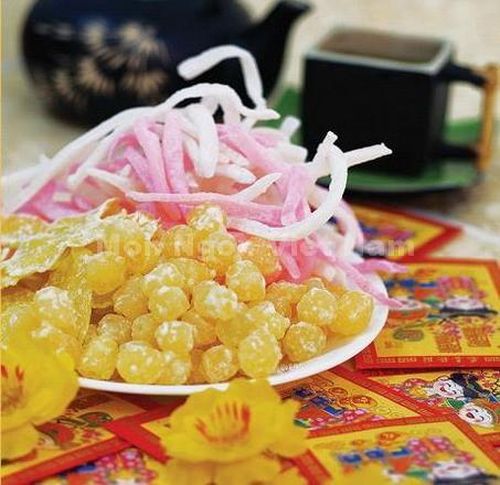 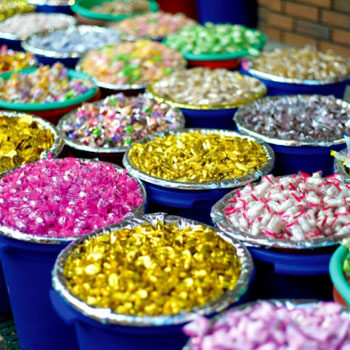 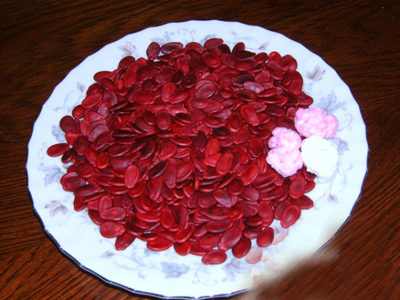 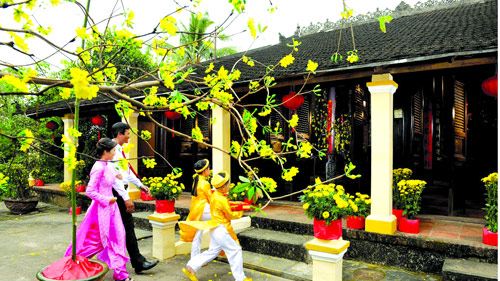 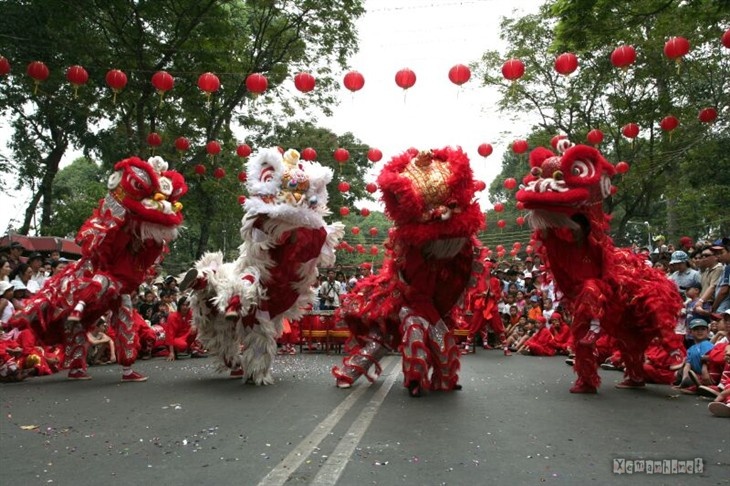 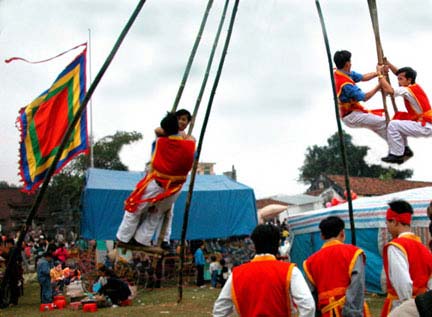 Trò chơi: "Ô SỐ BÍ ẨN"
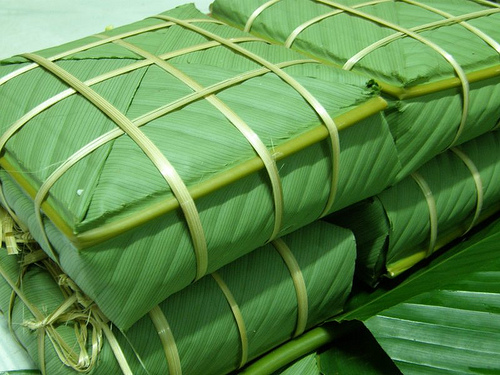 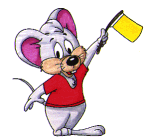 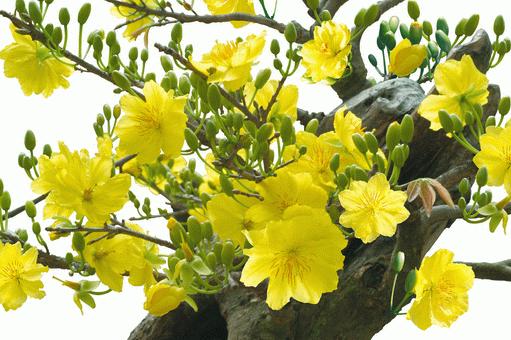 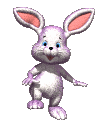 Đố bé ?
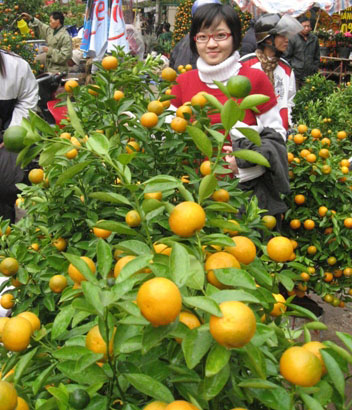 Đố bé ?
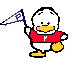 3
Lá dong xanh đặt dưới
Nếp hoa vàng trải ra
Cho đỗ rồi cho thịt
Lạt mềm buộc chéo hoa.
Cây gì lá nhỏ 
Quả nó xinh xinh
Vàng tươi trĩu cành
Bày trong ngày Tết ?
Hoa đào ngoài Bắc
Hoa gì trong Nam
Cánh nhỏ màu vàng
Cùng vui đón Tết ?
2
Hoa mai
Bánh chưng
Là bánh gì ?
Cây quật
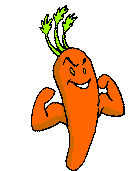 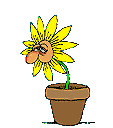 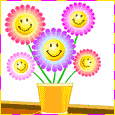 Đố bé ?
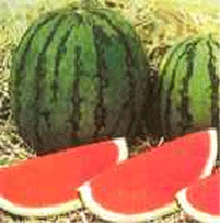 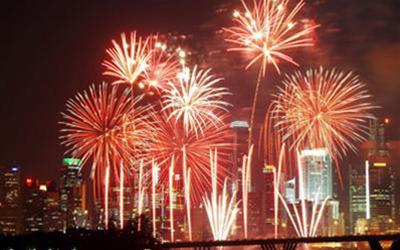 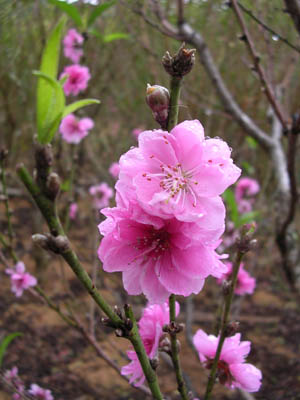 Đố bé ?
Đố bé ?
Hoa đào
Sự kiện gì 
nổi bật nhất 
trong đêm giao thừa ?
5
4
6
Quả gì ruột đỏ
Lay láy hạt đen
Bé nếm thử xem 
Ngọt ơi là ngọt ?
Hoa gì nho nhỏ
Cánh màu hồng tươi
Hễ thấy hoa cười 
Đúng là Tết đến?
Quả dưa hấu
1
Pháo hoa
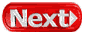 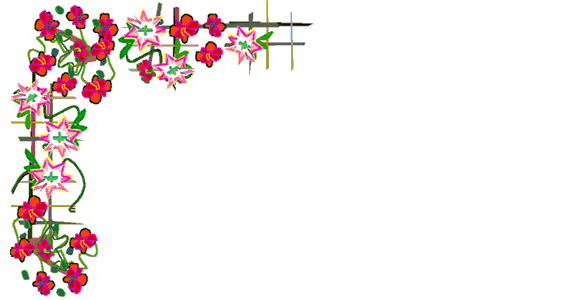 Chän tranh ngµy TÕt
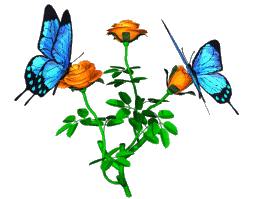 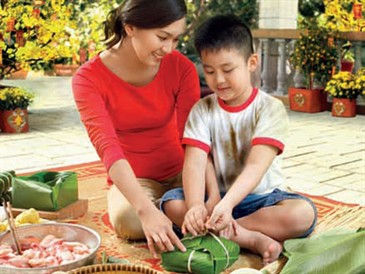 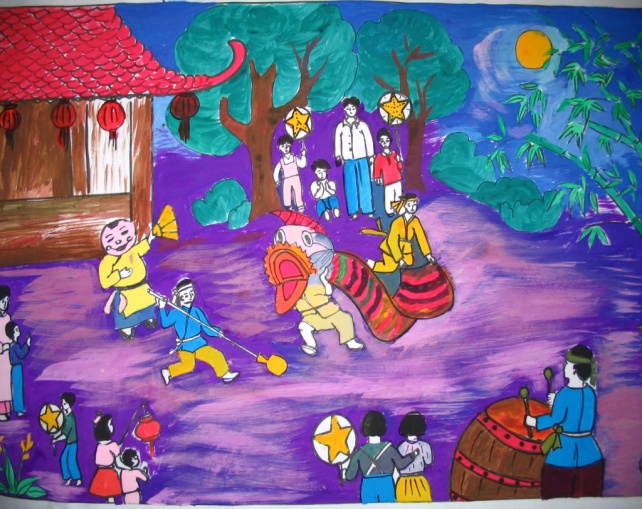 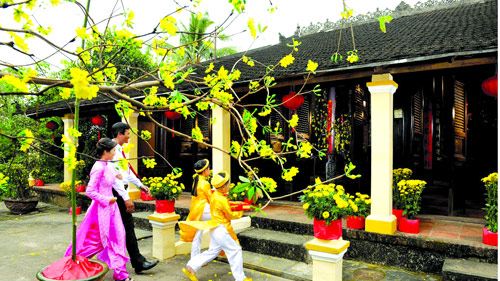 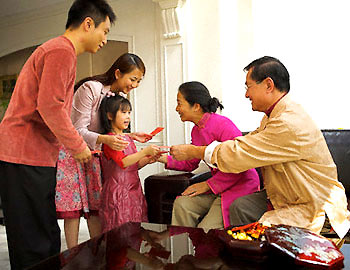 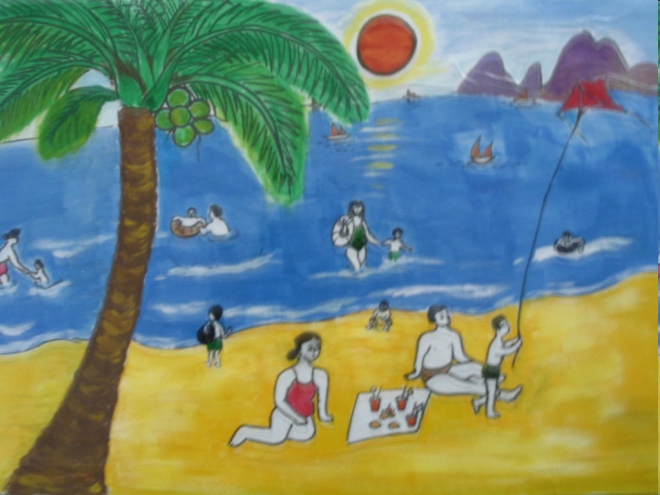 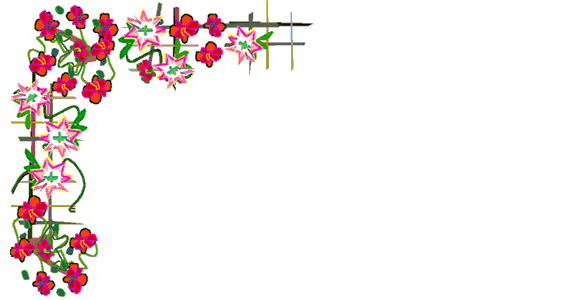 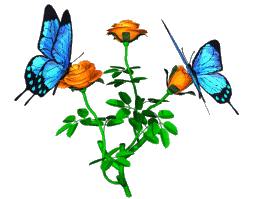 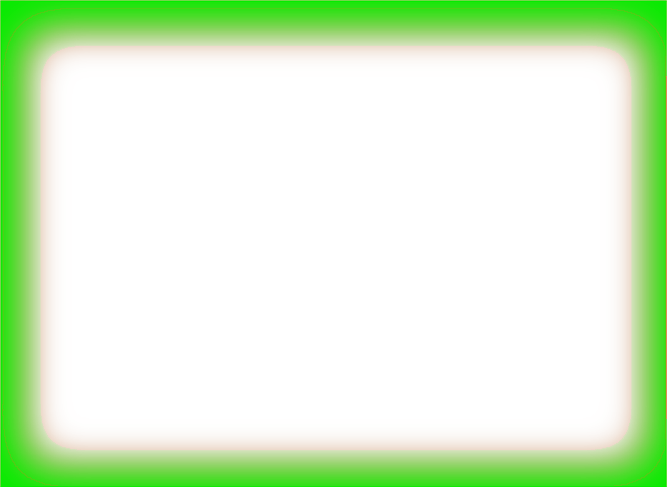 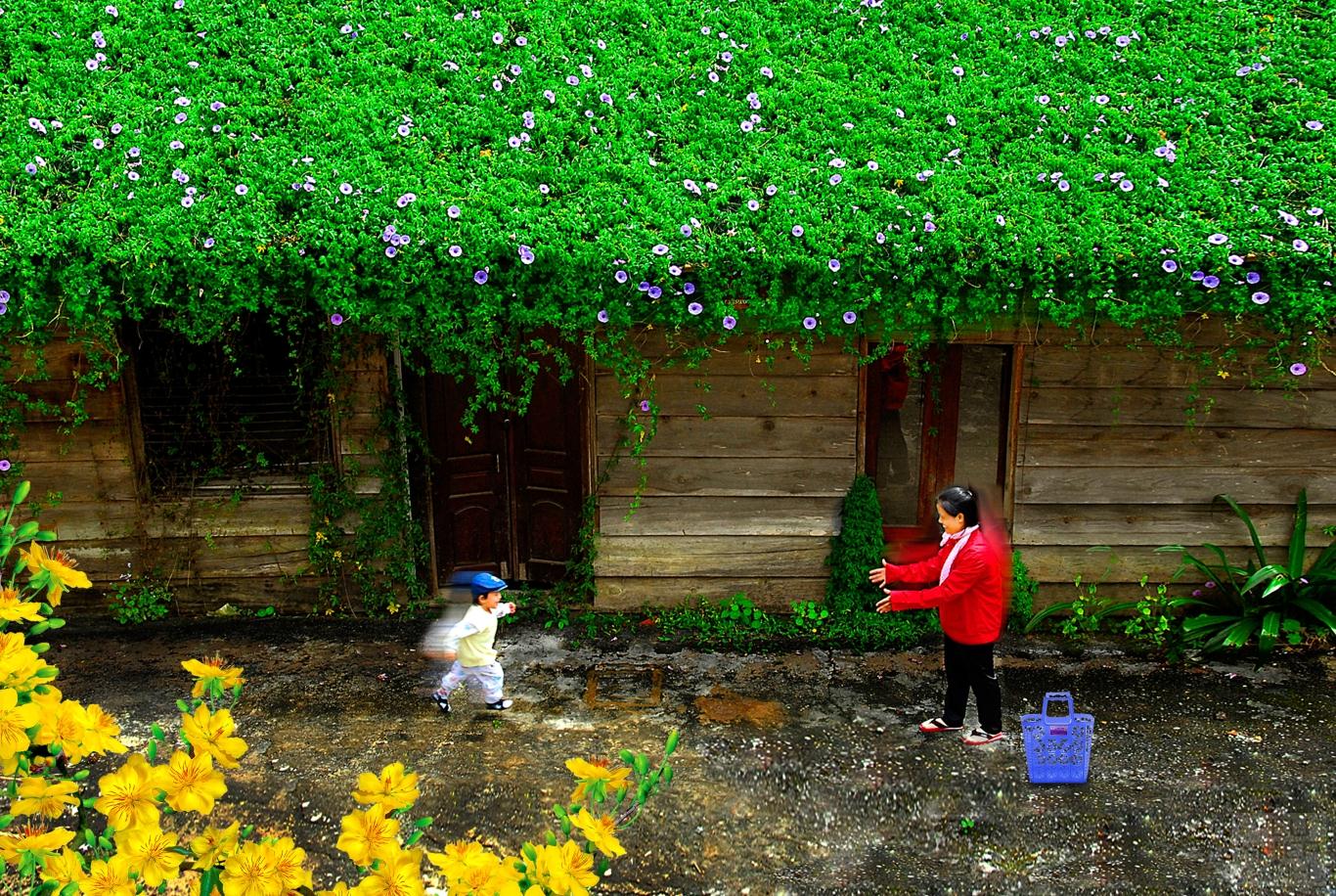 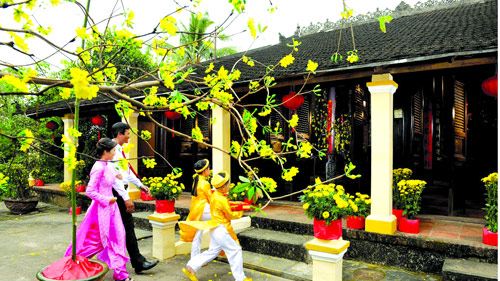 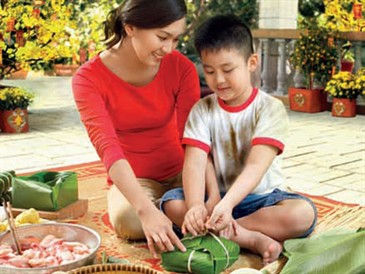